Indiana Department ofVeterans Affairs
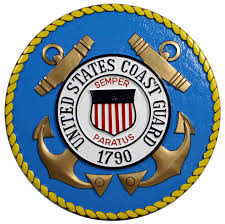 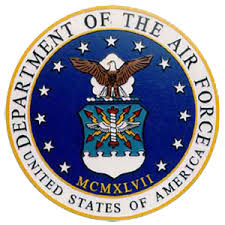 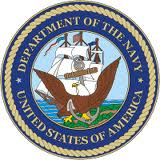 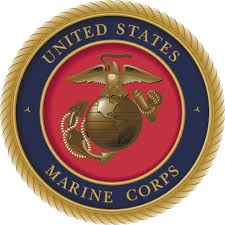 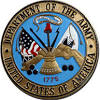 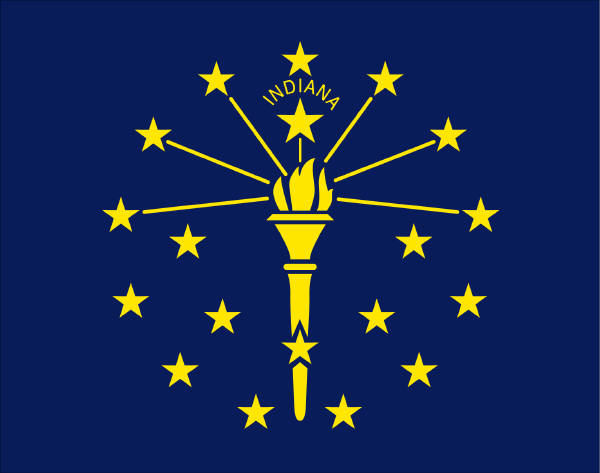 National Guard and Reserves
REFERENCE:
M21-1, Part III, Subpart ii, Chapter 6, Section A - Establishing Veteran Status
M21-1, Part IV, Subpart II, Chapter 2, Section B – Overview of direct SC
National Guard and Reserves
A Veteran is a person who
served in the active military, naval or air service, and
was discharged or released under conditions other than dishonorable.
3
National Guard and Reserves
Active service includes
active duty
any period of active duty for training (ADT) during which a person is disabled or dies from a disease or injury incurred or aggravated in the line of duty, or
any period of inactive duty for training (IADT) during which a person is disabled or dies from an injury incurred or aggravated in the line of duty or from any of the following conditions that occurred during training:
4
National Guard and Reserves
acute myocardial infarction
cardiac arrest, or
a cerebrovascular accident.
5
National Guard and Reserves
Qualifying service is any type of service that qualifies or potentially qualifies a claimant for Department of Veterans Affairs (VA) benefits.  Types of qualifying service are listed in 38 CFR 3.6 and 38 CFR 3.7 and include (but are not limited to)
active service
ADT when a claim for service connection (SC) is based on a disability or death resulting from a disease or injury incurred or aggravated in the line of duty, and
IADT when a claim for SC is based on disability or death resulting from an injury incurred or aggravated in the line of duty or myocardial infarction, cardiac arrest, or a cerebrovascular accident which occurred during such training.
National Guard and Reserves
Formal line of duty investigations are documented on DD Form 261.  However, not all injuries, diseases, or deaths incurred or aggravated in the line of duty will be documented on DD Form 261, and a formal line of duty investigation is not a requirement to establish that a disease, injury, or death was incurred or aggravated in the line of duty during a period of ADT or IADT. 
 
Consider all evidence of record in determining whether the injury, disease, or death was incurred or aggravated in the line of duty.
National Guard and Reserves
References:  For more information on
duty status related to injuries sustained by Reservists or National Guard members while traveling to or from periods of ADT or IADT, see 38 CFR 3.6(e), and
determining line of duty status, see Holton v. Shinseki, 557 F.3d 1362 (Fed.Cir. 2009).
National Guard and Reserves
§3.385  Disability due to impaired hearing.
 
  For the purposes of applying the laws administered by VA, impaired hearing will be considered to be a disability when the auditory threshold in any of the frequencies 500, 1000, 2000, 3000, 4000 Hertz is 40 decibels or greater; or when the auditory thresholds for at least three of the frequencies 500, 1000, 2000, 3000, or 4000 Hertz are 26 decibels or greater; or when speech recognition scores using the Maryland CNC Test are less than 94 percent.
National Guard and Reserves
M21-1,IV.ii.2.B.1.a  Overview of Direct SC
Direct service connection (SC) means that a particular disease or injury was incurred in service.  This is accomplished by affirmatively showing inception during service.  There are three components to proving direct SC.  These are
a current disability
an event, injury, or disease in service, and
a link or nexus establishing that the current disability had its onset or inception in service, which may be established by evidence of 
chronicity and continuity, or
continuous symptoms or a medical nexus opinion.
All pertinent or relevant medical and lay evidence must be considered, including the service records (which may show the places, types, and circumstances of service and the official history of the organization in which the Veteran served).
National Guard and Reserves
QUESTIONS???